CSE 451: Operating Systems
Section 7
Data races, thread pools, project 2b
Debugging threaded programs
printf is useful, but it takes time to execute—why is this potentially a problem when writing multithreaded programs?
GDB is pthreads-aware and supports inspecting the state of running threads
See this site for a tutorial on interacting with threads from GDB
If your program is crashing and you don’t know why, use ulimit –c unlimited to have all crashing programs produce core dumps
Then load the core in GDB with gdb binary core-file
11/7/13
2
Data races
A data race is when two threads read/write the same data concurrently
The C standard does not make guarantees about the state of data if there are concurrent reads/writes of it
Solution: protect concurrent accesses to data using a mutex
11/7/13
3
Detecting data races
Valgrind has a tool called helgrind for detecting data races
Usage: valgrind --tool=helgrind ./binary
See the helgrind manual for more information
Beyond data races, helgrind and other tools will check for problems such as:
Exiting a thread that holds a mutex
Acquiring locks in inconsistent orderings
Waiting on a condition variable without having acquired the corresponding mutex
…and many others
11/7/13
4
Thread pools
Thread pools provide the illusion of an unlimited amount of parallel processing power, despite using a small number of threads
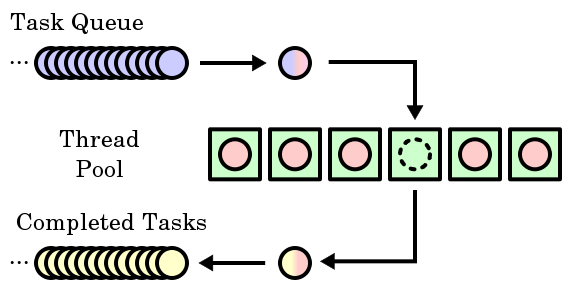 *Diagram from Wikipedia
11/7/13
5
Thread pools
Whenever there is a new task to run, a thread from the pool processes it and then fetches the next task from the queue
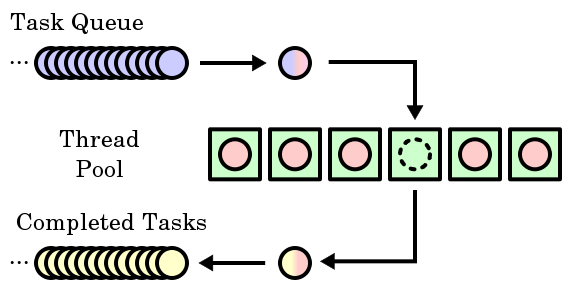 *Diagram from Wikipedia
11/7/13
6
Thread pool implications
Thread pools only simulate an infinite number of processing threads
Deadlocks can occur if running threads are blocked waiting for a task that hasn’t started
For example: launching both producers and consumers from a shared thread pool (why?)
Thread pools save on the cost of spinning up new threads—workers are recycled
11/7/13
7
sioux thread pool
typedef struct {
	queue request_queue;
	sthread_cond_t request_ready;
} thread_pool;

typedef struct {
	int next_conn;
} request;


// New request arrives:
//   enqueue request, signal request_ready
// Worker threads:
//   dequeue, run handle_request(request);
11/7/13
8
sioux thread pool problems
This sounds good, but what happens if the request queue grows faster than threads can process the requests?
Hint: it’s okay to have incoming connections wait (and potentially time out) before you accept() them if your server is overloaded
The OS enforces a limit on the number of unhandled incoming connections for you—the BACKLOG macro in sioux_run.c determines how many
11/7/13
9
Thread pool performance
Threads can run on separate CPU cores, but thread pool state is centralized
Taking a work item involves locking a shared mutex, creating a central point of contention
If work items are quick to process, the cost of acquiring the mutex can outweigh the cost of processing the work item!
If we know approximately how long work items take, how can we improve performance?
11/7/13
10
Thread pool performance
Partitioning: divide work items among threads as they arrive
Can use a fixed scheme (simple but potentially unbalanced) or a dynamic scheme (more complex but better balanced) to distribute items
Work stealing: threads that finish processing items in their queues steal work from other threads’ queues
Work stealing comes up in all manner of distributed settings
11/7/13
11
Project 2b: part 4
Make the sioux web server multithreaded
Create a thread pool (preferrably in a separate thread_pool.[c|h])
Use the existing connection handling code in cooperation with your thread pool
Test using pthreads—we won’t test against your sthreads implementation
Apache Bench (ab) is a useful tool for measuring webserver performance, more so than the provided webclient tool
11/7/13
12
Project 2b: part 5
Add preemption to the sthreads library
One way to think about preemption safety:
Disable interrupts in “library” context
Use atomic locking in “application” context
Does locking and unlocking a mutex occur in “library” context or “application” context?
11/7/13
13
How not to implement mutexes
sthread_user_mutex_lock(mutex)
	splx(HIGH);  // disable interrupts
	if (mutex->held) {
		enqueue(mutex->queue, current_thread);
		schedule_next_thread();
	} else {
		mutex->held = true;
	}
	splx(LOW);  // reenable interrupts
}
What’s the problem here?
11/7/13
14
How not to implement mutexes
sthread_user_mutex_lock(mutex) {
  while(
      atomic_test_and_set(
          &mutex->available)) { }
}
What’s the problem here?
11/7/13
15
How not to implement mutexes
sthread_user_mutex_lock(mutex) {
  while(
      atomic_test_and_set(
          &mutex->available)) {
		enqueue(mutex->queue, current_thread);
		schedule_next_thread();
	}
}
What’s the problem here? Hint: think about preemption
11/7/13
16
How to implement mutexes
Need to lock around the critical sections in the mutex functions themselves!
Your struct _sthread_mutex will likely need another member for this
For hints, re-read lecture slides:
Module 7: Synchronization (slide 21 forward)
Module 8: Semaphores
Similar hints apply for condition variables
11/7/13
17
Project 2b: part 6
Writeup about webserver and thread library
Be thorough! Make use of graphs for comparisons and provide commentary on why the results are the way they are
As mentioned previously, the Apache Bench (ab) tool might be useful here as well
11/7/13
18
Disk buffers
Both the operating system and physical disks themselves cache reads and writes
The disk buffer is ~8-128MB on disk, while the page cache is all unused RAM (on the order of gigabytes!)
Why bother with such a “low” amount on disk?
Writes often come in bursts, so this allows for saturating the speeds of both the I/O interface and the speed of physical transfer to disk
The OS doesn’t have to care about optimizing write order for every vendor’s specific hardware
Other thoughts?
11/7/13
19
Asynchronous IO
Two ways of performing concurrent IO:
Multithreaded synchronous operations (e.g. the sioux webserver)
Single-threaded asynchronous operations (e.g. ???)
How does asynchronous IO work?
Ask for IO to occur
Do some other work (potentially more IO)
Wait for IO to complete
11/7/13
20
Asynchronous IO
Open files/sockets/etc. with the O_ASYNC flag, then use select() to wait until one or more file descriptors will accept a read() or write() without blocking
General design: loop continuously, waiting until one or more sources is ready for more processing
POSIX also provides a set of aio_* functions (see man 7 aio) such as aio_read and aio_write to perform asynchronous IO, but these are less commonly used
11/7/13
21
Asynchronous IO
What are the advantages and disadvantages of asynchronous IO versus synchronous IO?
How could asynchrous IO be applied to the sioux webserver?
Asynchronous IO can be used for event-driven programming
Event callbacks (e.g. button presses) in Java’s AWT
AJAX in JavaScript
11/7/13
22
Faking record access
What!? Ed said Unix filesystems don’t allow for record access (module 15).
“We only get read(), write(), seek(), etc().”
MMAP to the rescue! 
Map a file into memory.  
Cast pointers to your favorite struct and act as though the file is an array of struct awesome. 
Or treat as linked list or your favorite data structure.
Profit.
11/7/13
23